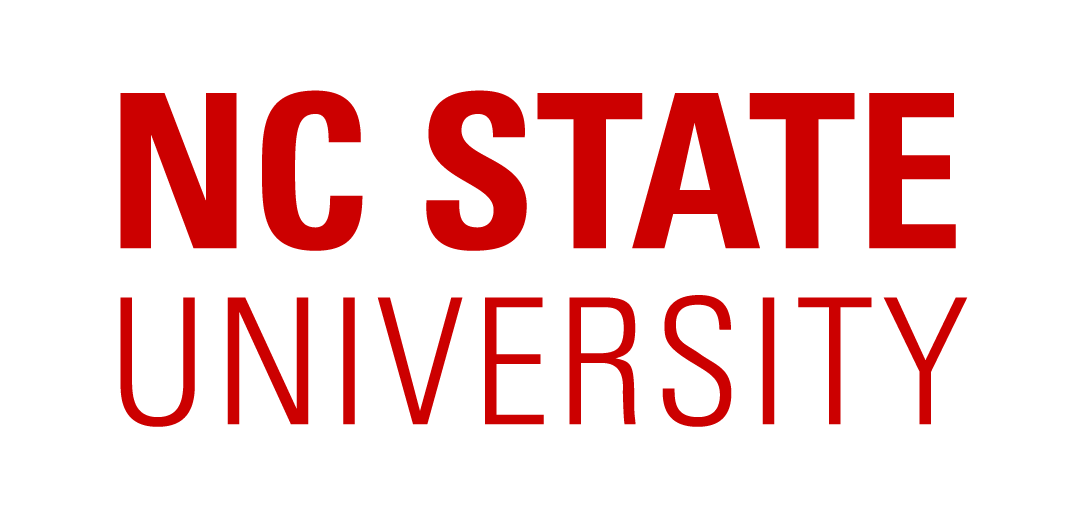 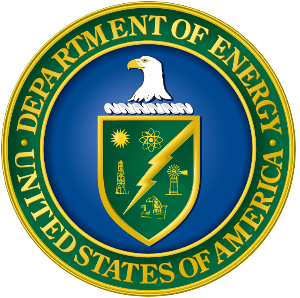 The Helium-3 Removal System at the PULSTAR SOS Experiment
Christian White
15 Feb 2021
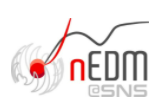 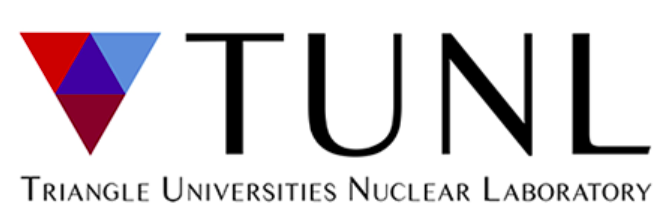 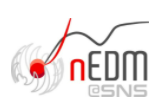 Outline
What is the SOS experiment?

The 3He removal System in the SOS Apparatus
Film Burner
Charcoal Pump
Gas-Gap Heat Switch
Cryogenic Valve

Characterization of the Charcoal Adsorption Pump
The Systematic and Operational Studies Apparatus at NC State/TUNL
Small scale version of SNS nEDM experiment

Cryogenic turnaround  Weeks vs months

Used to investigate systematics (geometric phase effect) and operational procedures for SNSnEDM

No Electric Field
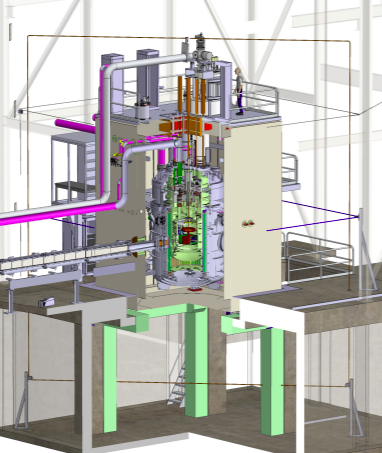 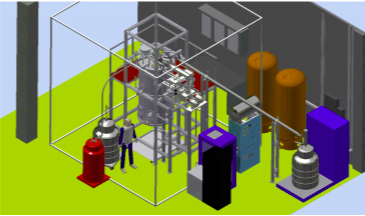 PULSTAR SOS at NCSU/TUNL
SNS nEDM at ORNL
[Speaker Notes: New pictures on review website.]
Schematic of the SOS Experiment
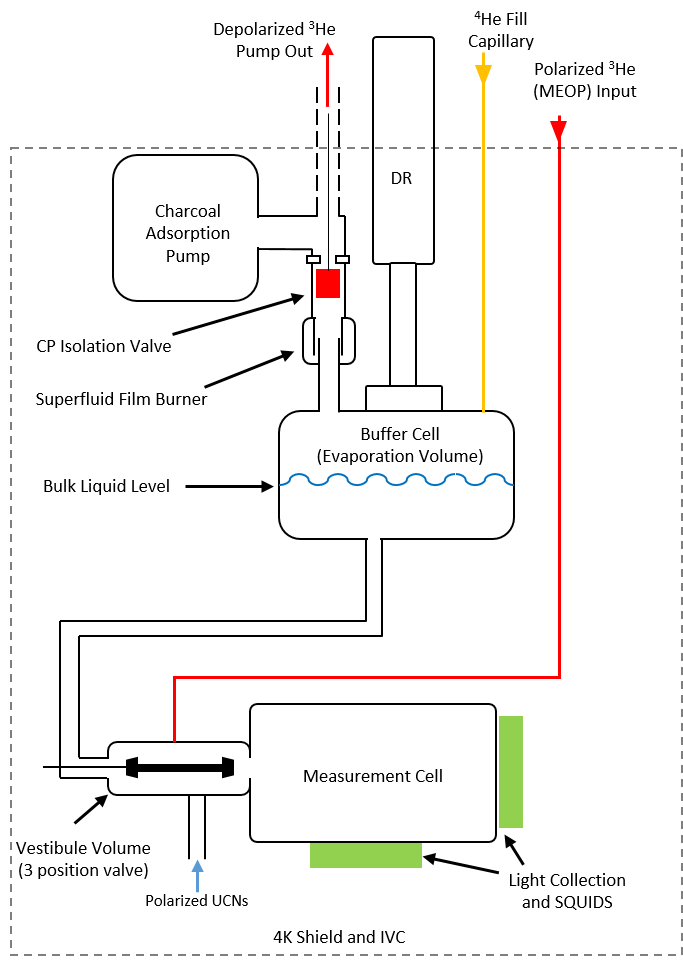 Single measurement cell (same size as SNS) full of superfluid helium

Polarized 3He (MEOP) and ultracold neutrons (NC state source) introduced into cell for measurement

After measurement, 3He flushed upward toward buffer cell and removed by a charcoal adsorption pump
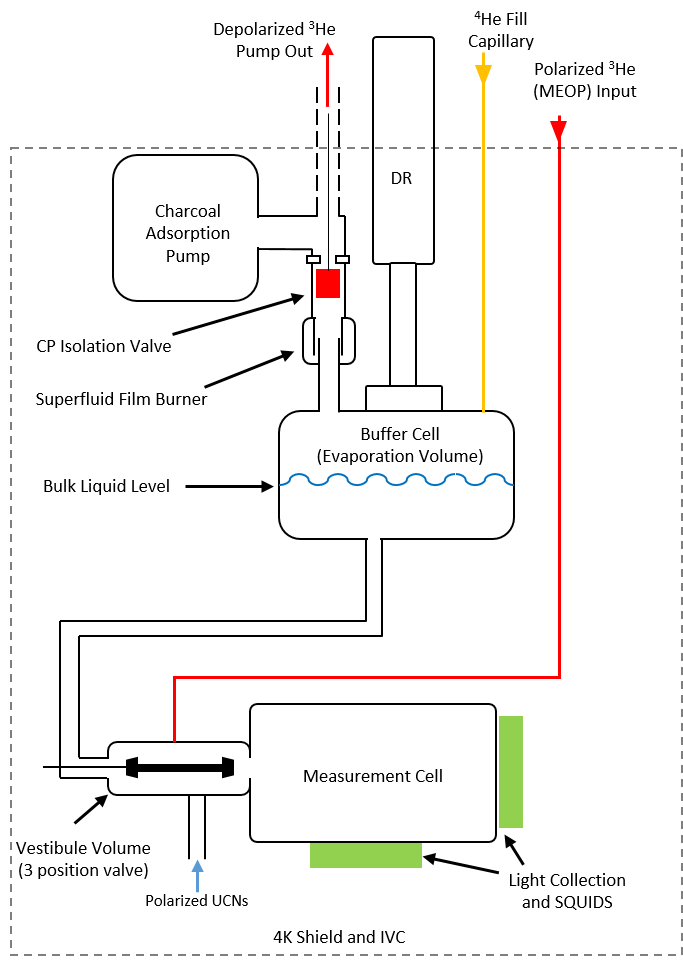 3He Removal in SOS Experiment
3He can be selectively removed because of high vapor pressure

Three Main Components
Superfluid Film Burner
Cryogenic Isolation Valve 
Charcoal adsorption pump
Design Requirements for 3He Removal
Powerful pump (charcoal adsorption) near liquid helium surface (pumping speed limited by geometry)

Ability to cool a large amount of charcoal to 4K

Ability to regenerated pump and remove gas when saturated

Gas capacity for at least 1-2 weeks between regeneration
Charcoal Pump Design
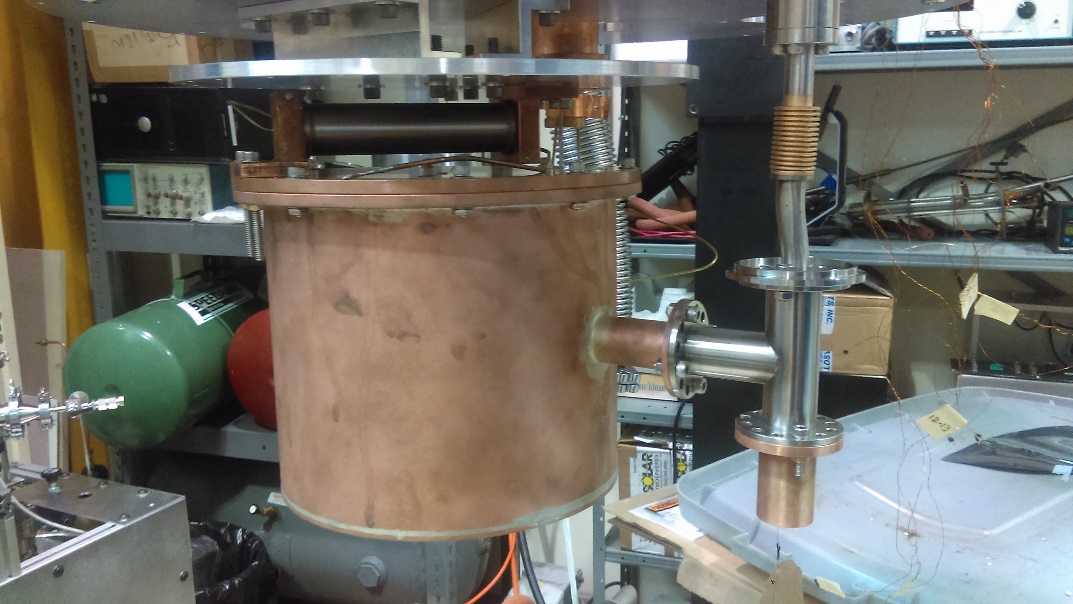 Heat switch, linking to 4K
Brazed Copper can with top and side flange

20 copper plates 
Charcoal epoxied to one side with DP190
Separated by spacers

Total of 0.4kg of activated charcoal
Capacity of 5.5mols helium
Worst case is 0.03 mols/hour – 165 hours of run time without regeneration
Goal is to regenerate weekly
Charcoal Pump
Charcoal Pump in Test Setup
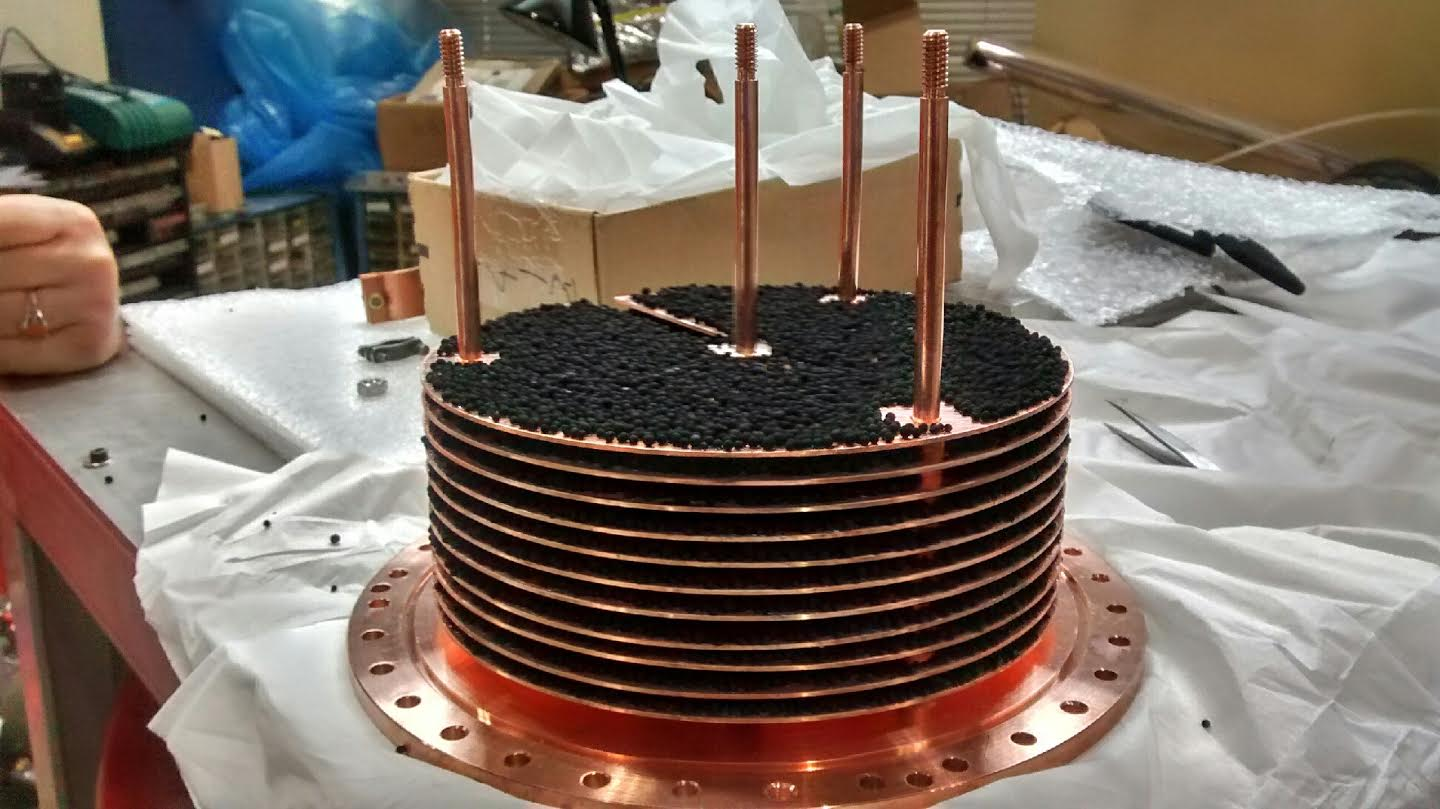 Mounting Charcoal Plates
Thermal Cycling to Regenerate Pump
Pump will operate at 4K linked to liquid He bath. 

Need to raise to >25K to expel all gas when saturated

Need to heat pump without boiling off too much helium  Heat Switch

Need to isolate pump from system when regenerating  Cryogenic Isolation Valve
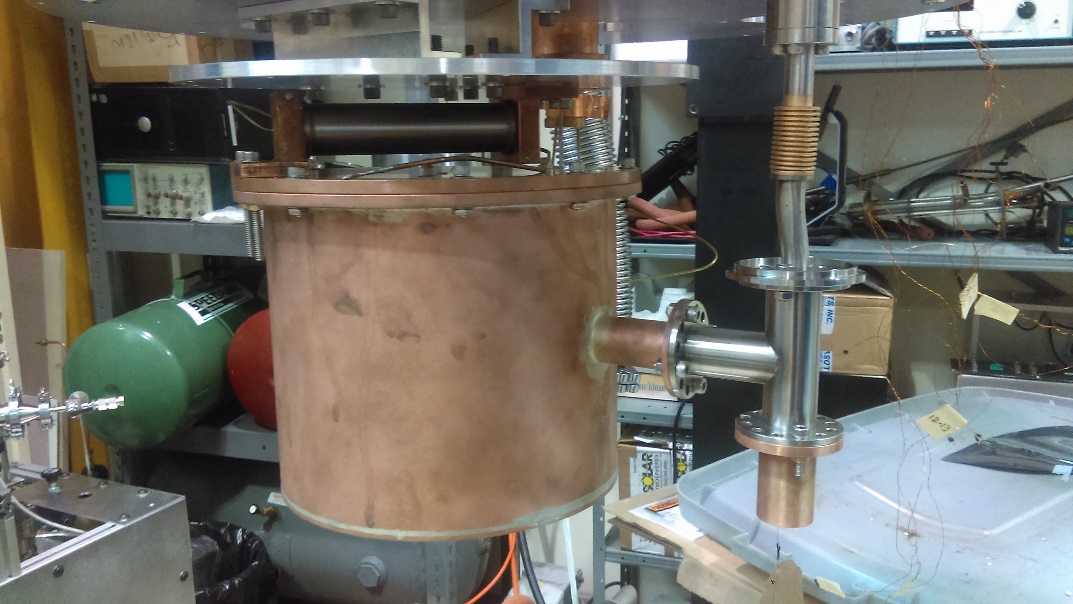 Heat Switch
Isolation Valve Location
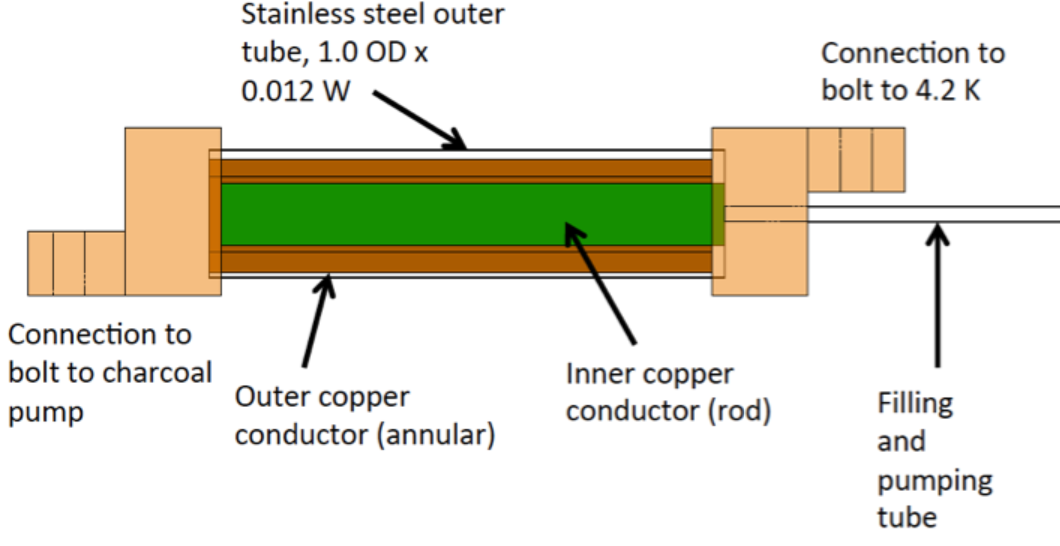 Gas Gap Heat Switch
Uses thermal conduction across a small gap filled (or not filled) with helium to provide (break) the thermal connection to the 4K bath

Small charcoal adsorption volume can remove helium in gap between two copper pieces

Switch is on when charcoal is warm, off when cold.
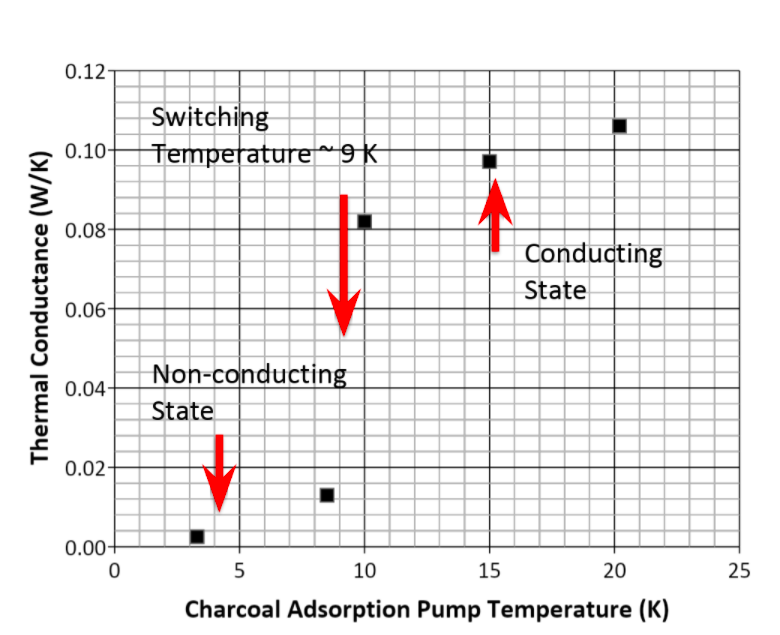 Small Charcoal Pump with Heater and Link to 4K
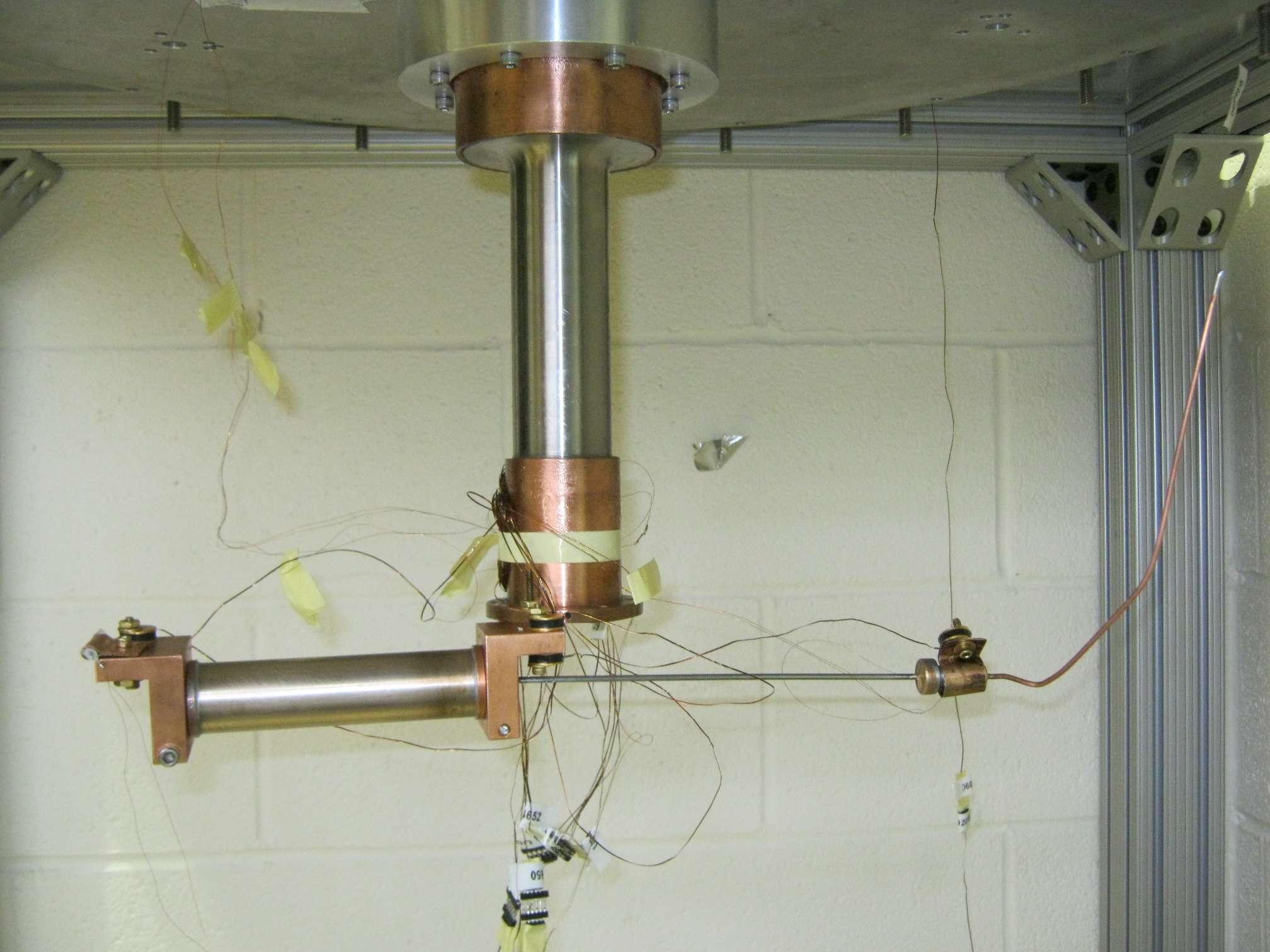 Heat Switch
Heat Switch in Test Setup
Cryogenic Isolation Valve
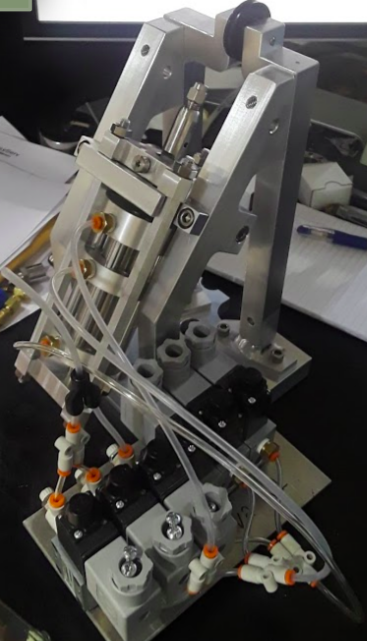 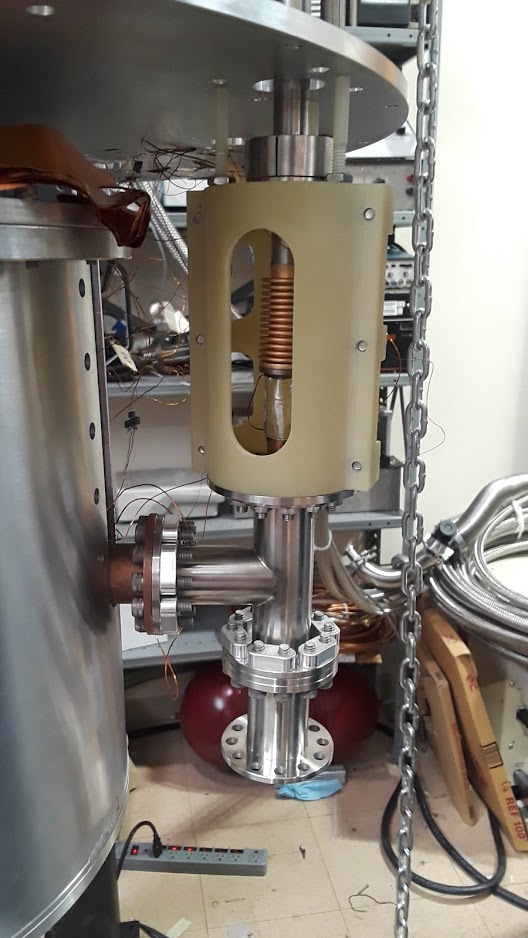 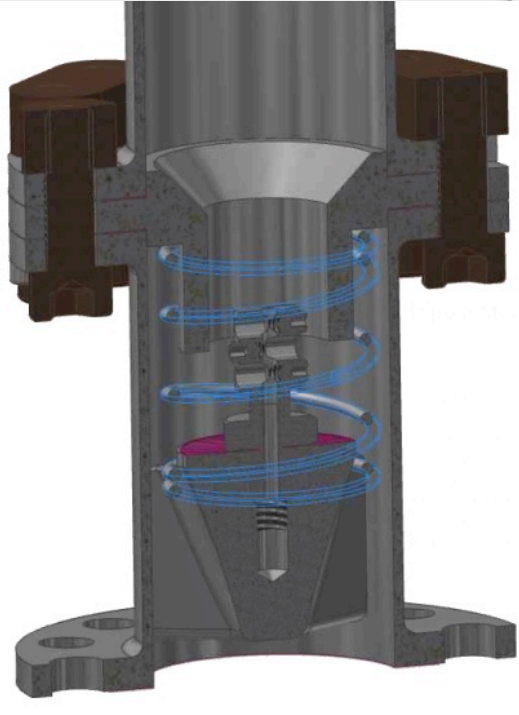 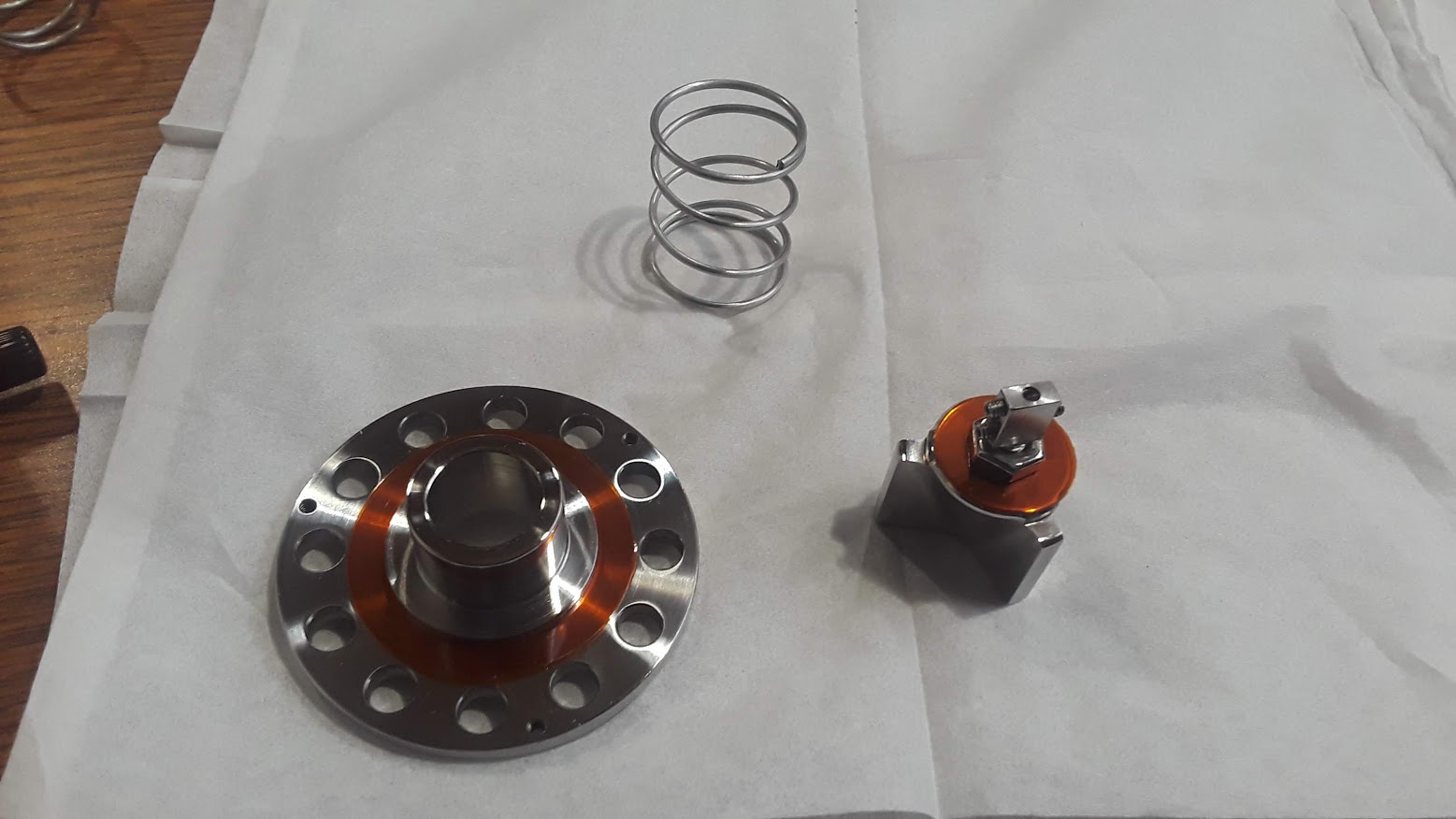 Valve Seat
Valve Body
Pneumatic Actuator
In test setup
100 lb. closing force
Cryogenic Isolation Valve
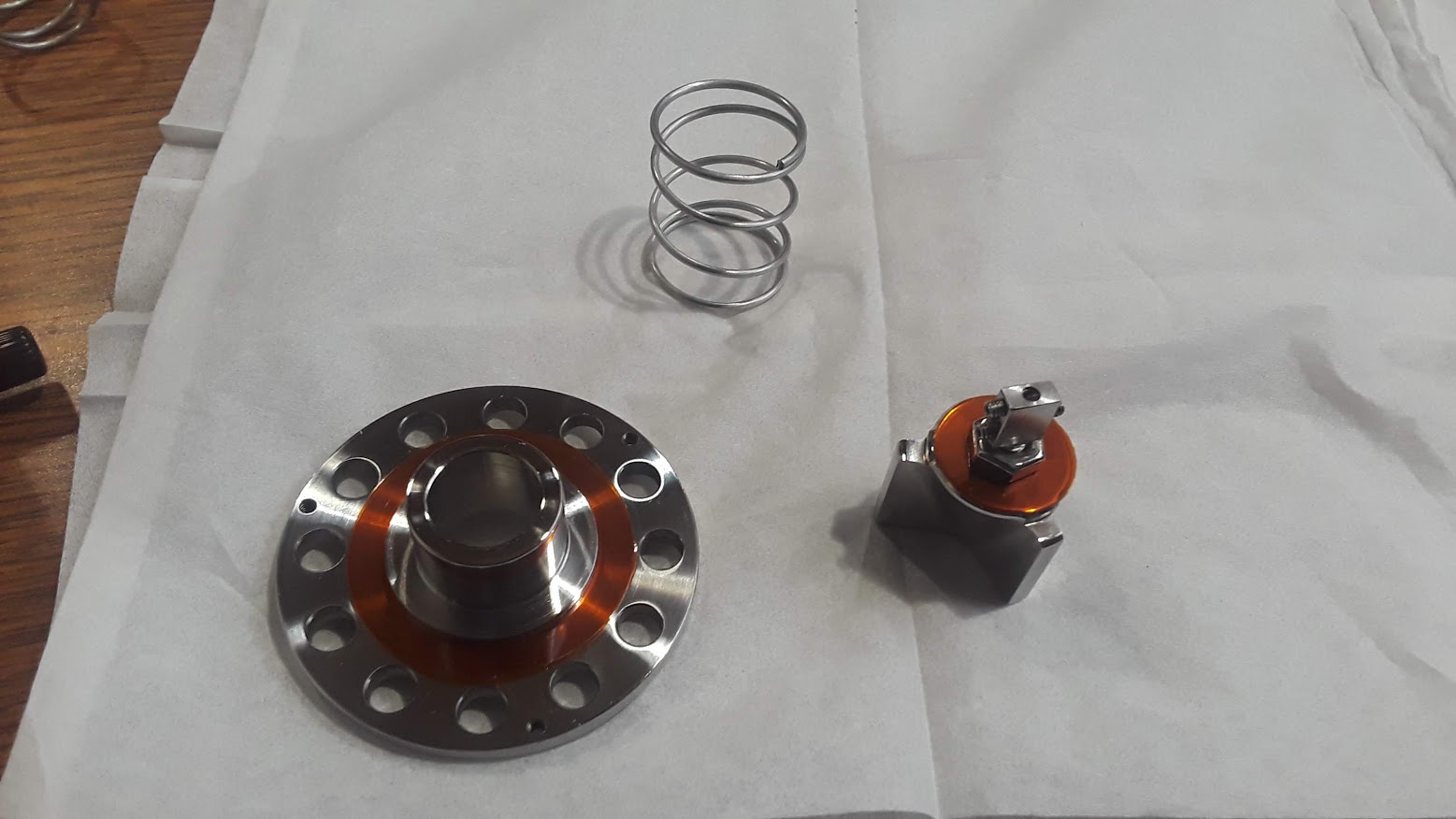 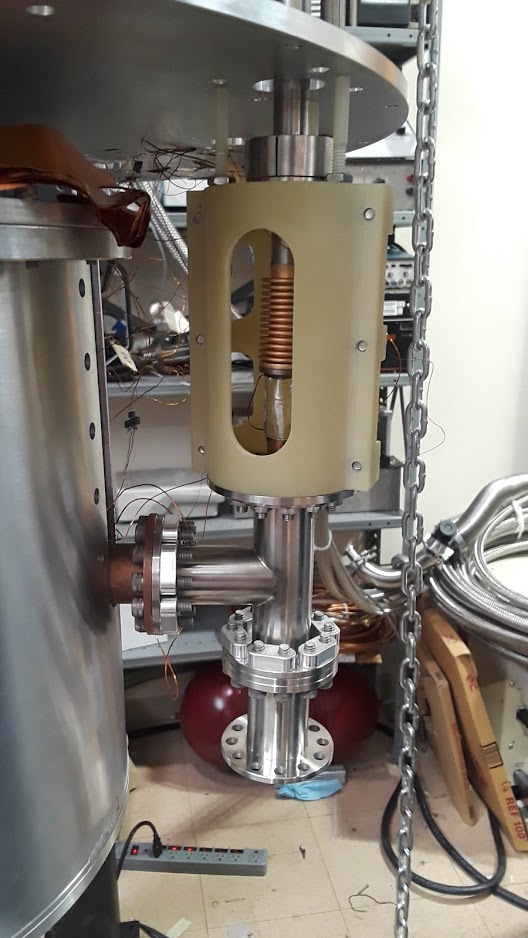 1cm stainless steel valve

Open during normal operation, closed during pump regeneration

Polishing + Lapping + Kapton gaskets = 10-3 to 10-2 mbar*L/s

Epoxying gasket to valve body and allowing to cure under force = 10-5 mbar L/s
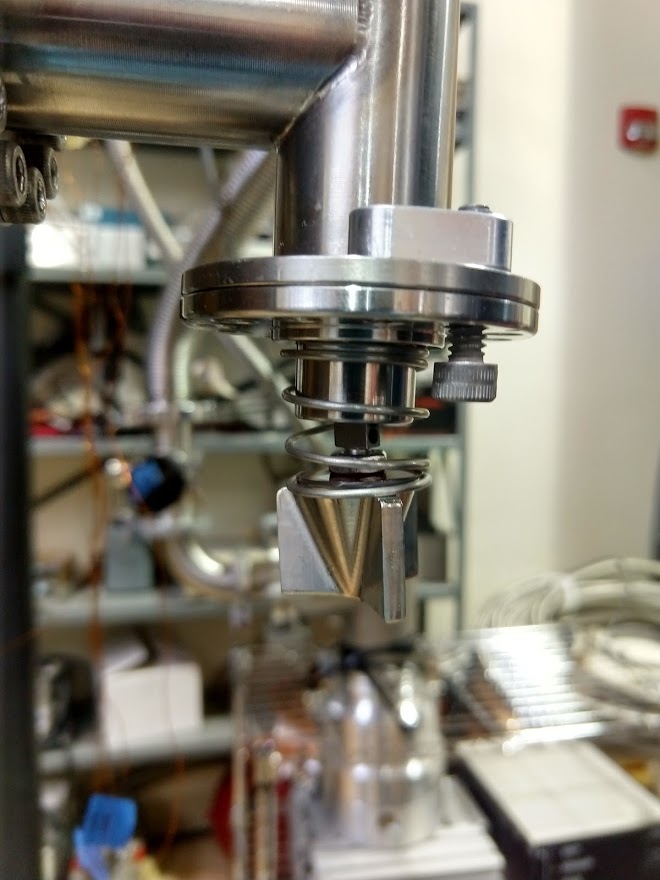 [Speaker Notes: Actuator Pictured]
Fully Assembled View
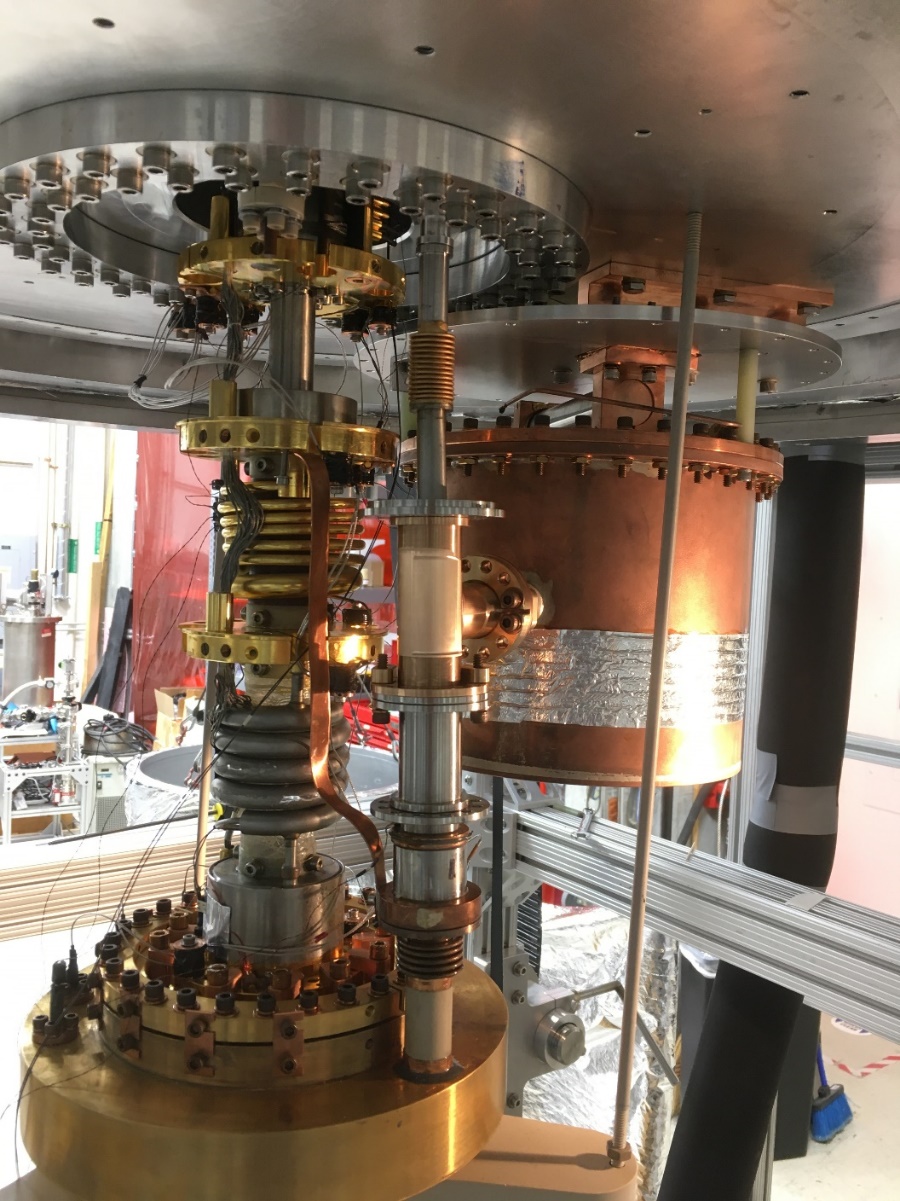 Heat Switch
Charcoal Pump
Valve
Film Burner
Buffer Cell
Pumping speed. Temperature Dependence
3He concentration after run ~10-10    Goal after removal ~10-12
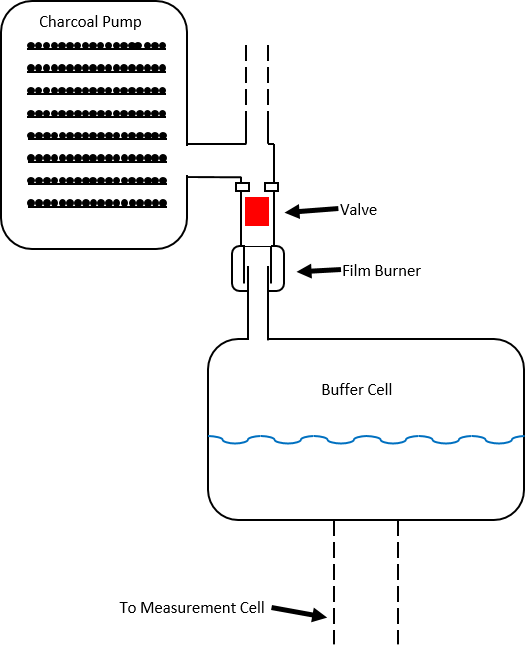 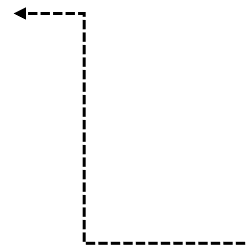 Estimated C ≈ 0.20 l/s
m*= 3He quasiparticle mass =2.4m
2.8K = Binding energy of 3He to bulk LHe
C = Conductance to pump from geometry (l/s)
Adsorption Capacity of Activated Charcoal
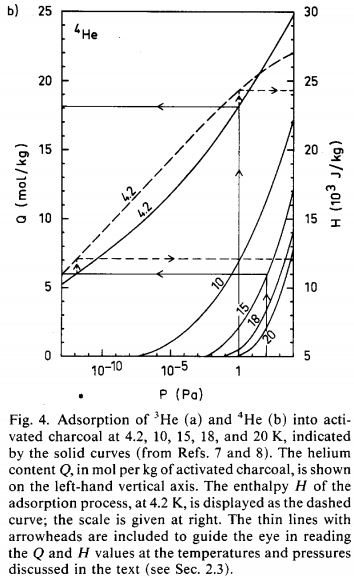 4He concentration 10 orders of magnitude higher, so it will dominate saturation despite higher SVP of 3He


At 10-5mbar (SVP of 4He at 0.5K), capacity of 0.4kg charcoal is ~5.5mol @4.2K
Pump Adsorption Capacity Tests - Procedure
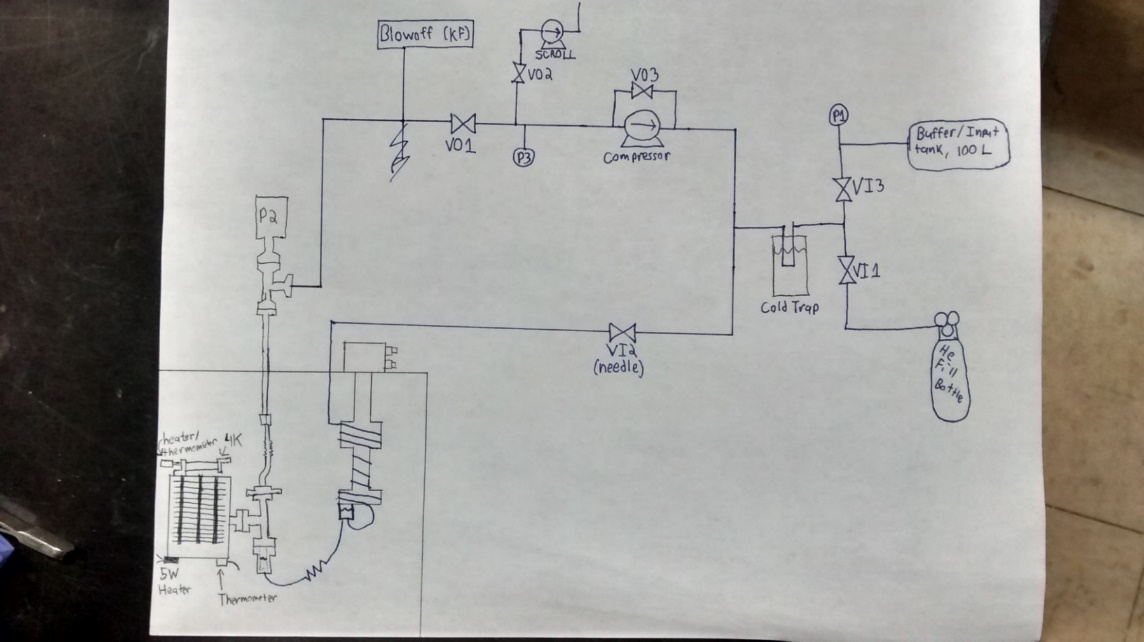 Cooled pump with cryocooler (reached 7.8K)

Filled a 100L buffer tank with 4He.

Allowed a large puff of gas into the charcoal pump

Pump will heat up as it adsorbs, when temperature reached equilibrium again, record pressure and amount of helium used.

Repeat until pump is saturated
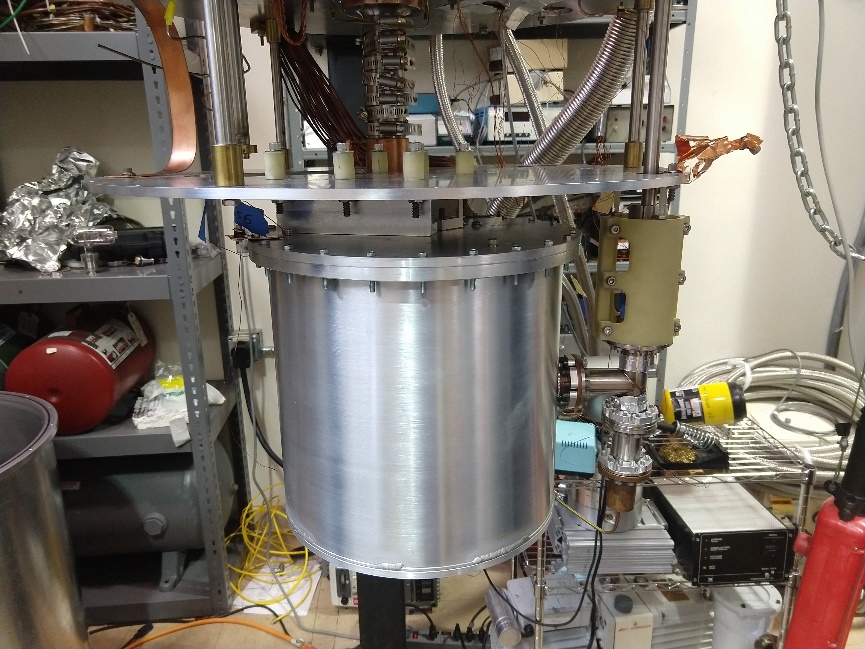 Pump Adsorption Capacity Tests - Data
4.2K and 10K curves from Salmelin shown, with interpolated 7.8K (test setup)

Data follows curve above 10-4 mbar, but below….

Trouble pumping below background of 10-5 mbar (on gauge, 10-4 when adjusted to 4He)
Summary and Outlook
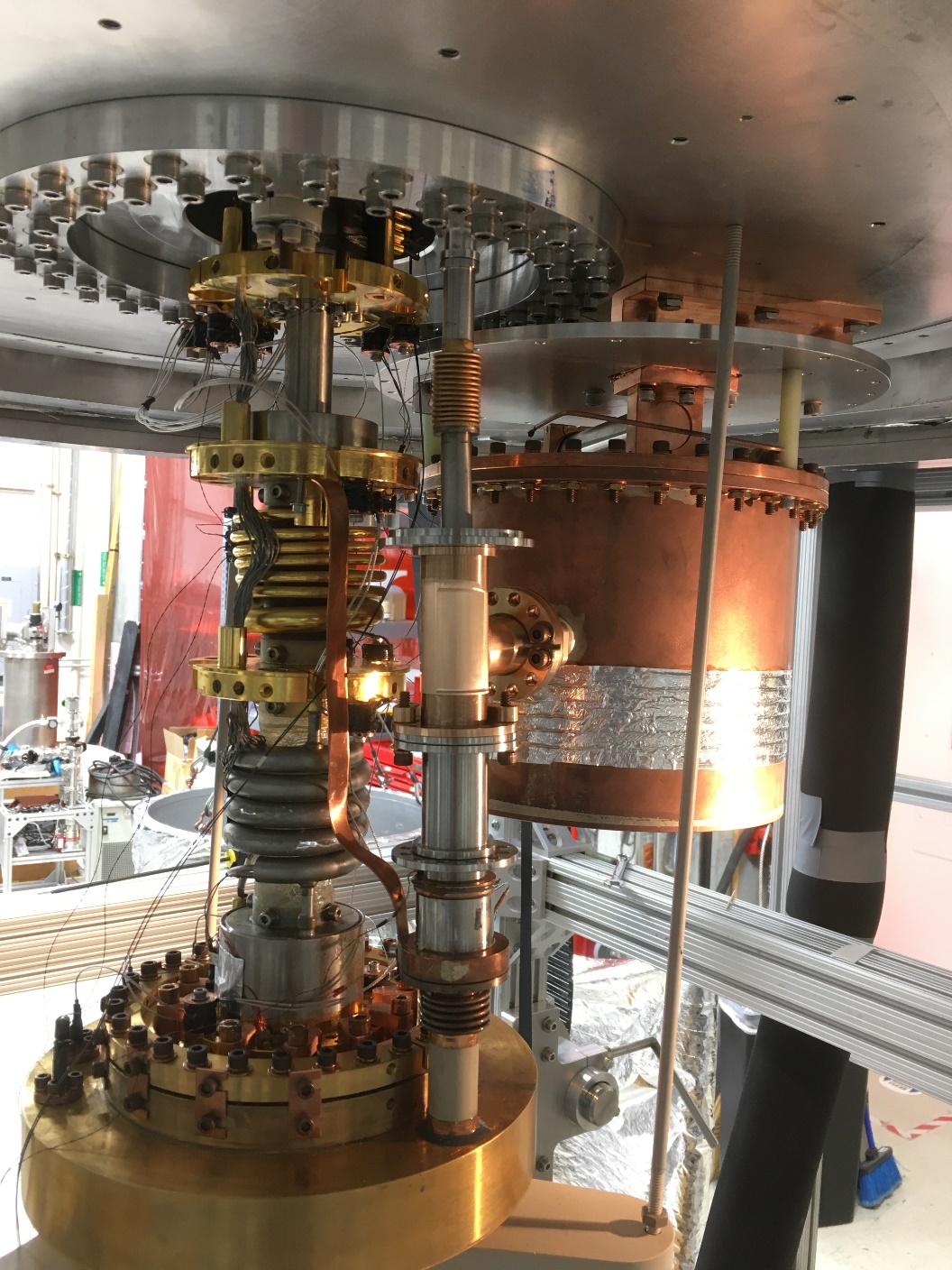 Helium-3 removal system complete and ready to be tested in main apparatus

Cryogenic valve are operational to leak rate of 10-5 mbar*L/s

Charcoal pump capacity behaves as expected

Entire 3He removal system has been installed in SOS apparatus; cooldown expected by early March.
Thank you!
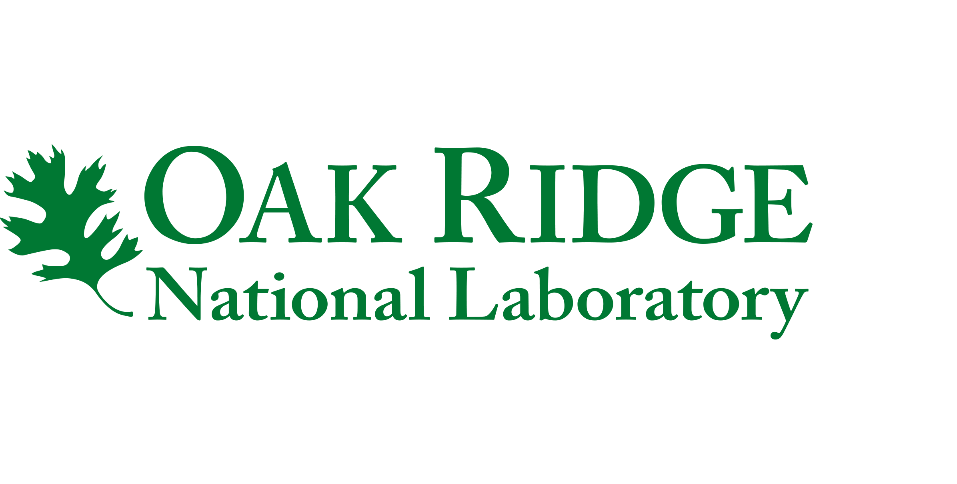 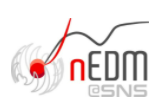 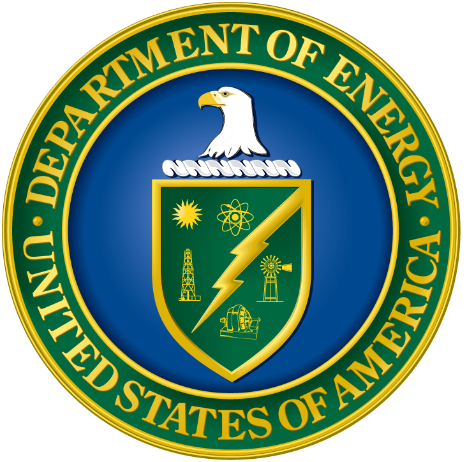 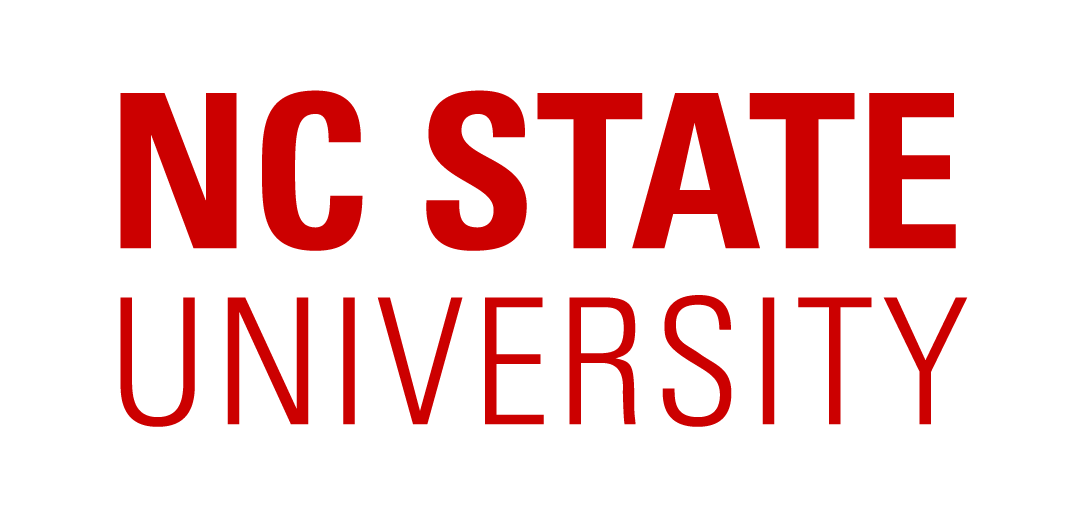 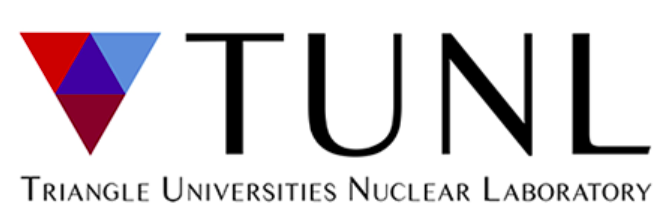 Helium Film Burner
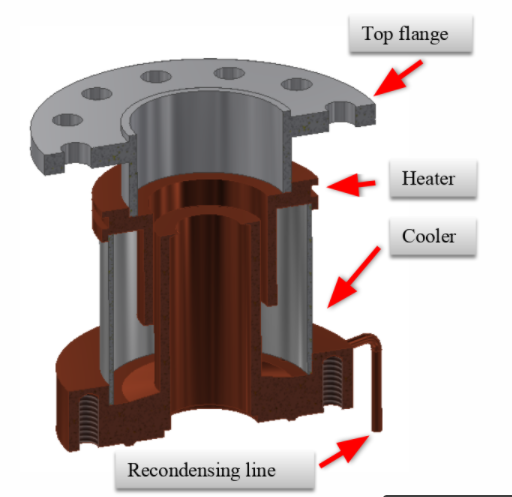 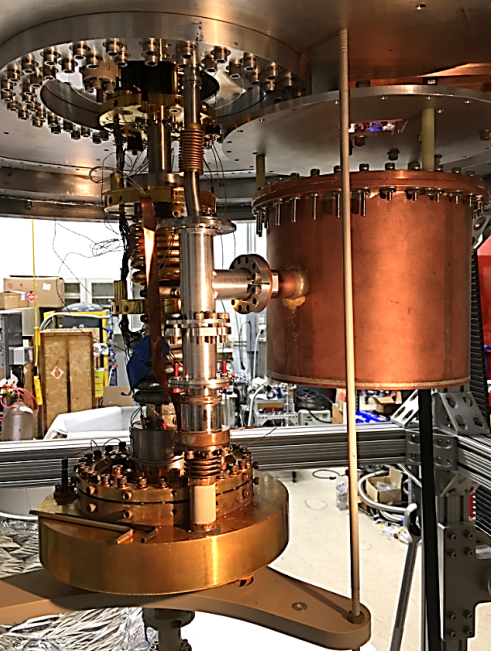